Đặt vấn đề
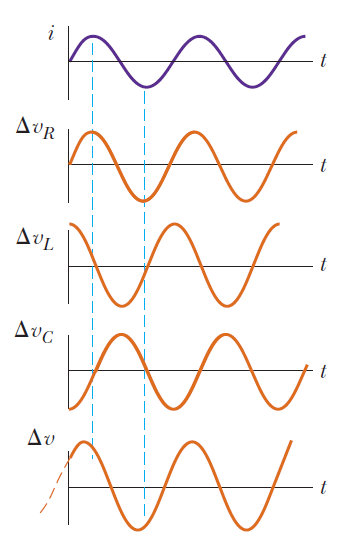 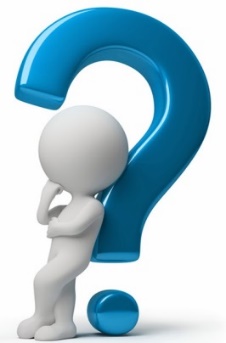 Các thiết bị điện gia dụng sử dụng dòng điện xoay chiều. Điện áp tức thời đặt vào chúng và cường độ dòng điện tức thời chạy qua chúng luôn thay đổi theo thời gian.
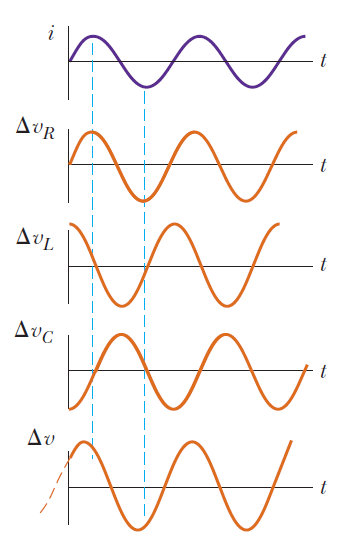 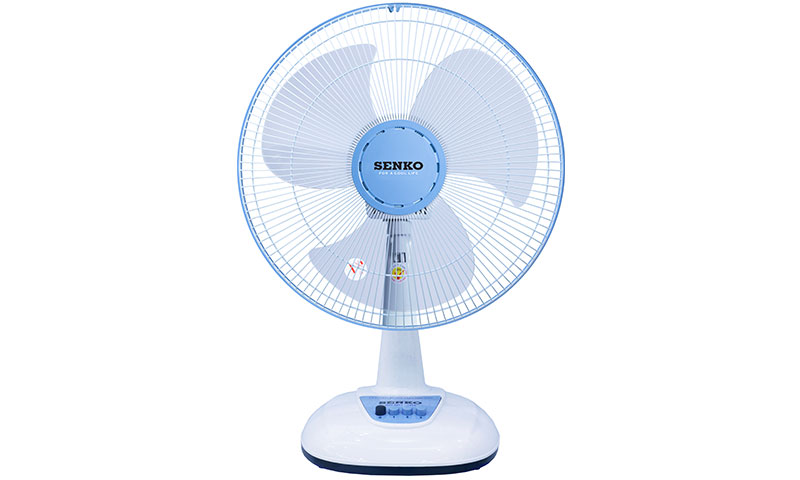 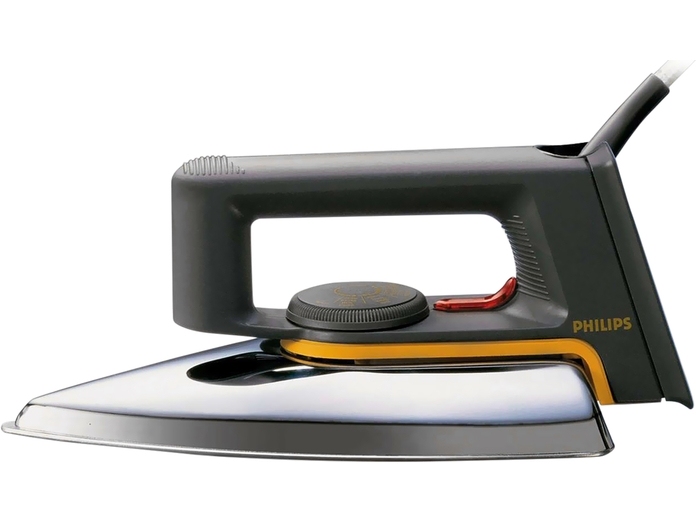 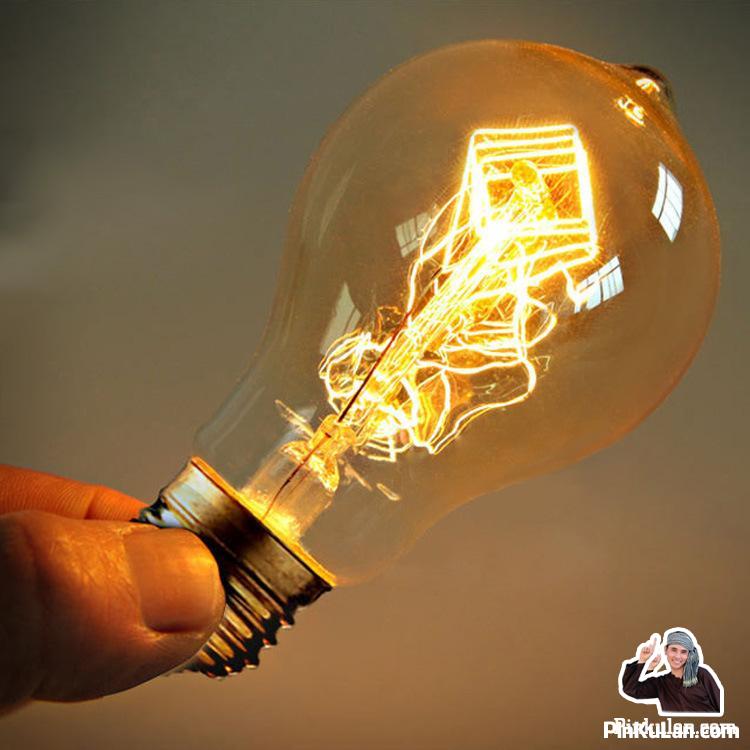 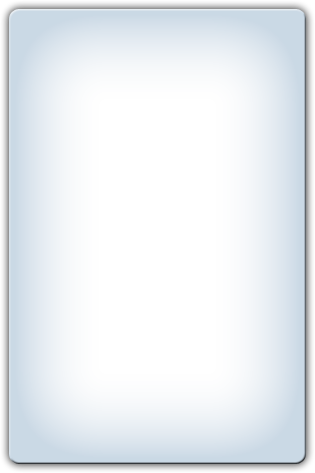 Vậy tính toán công suất tiêu thụ qua chúng như thế nào?
Đặt vấn đề
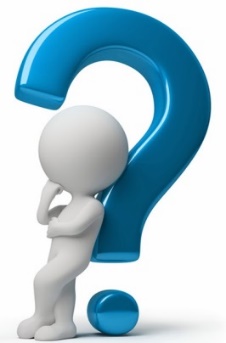 kWh là gì? công ty điện lực đã đo đại lượng nào để tính tiền điện nhà mình vậy nhỉ?
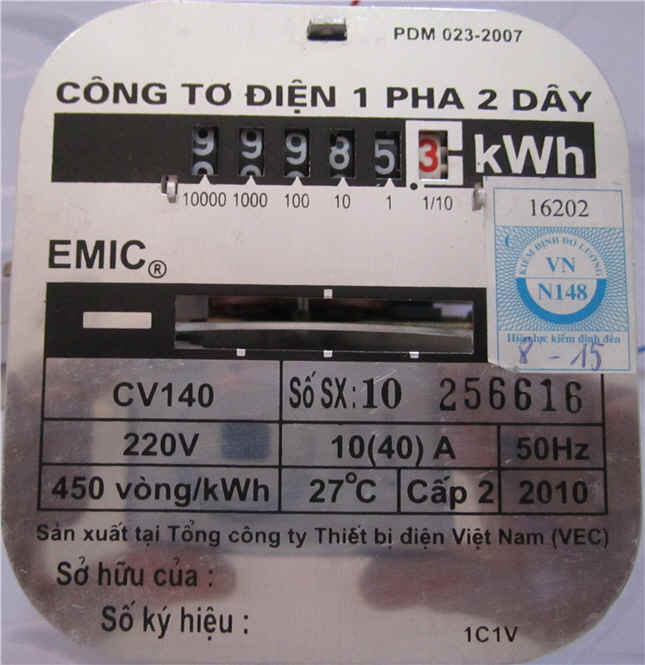 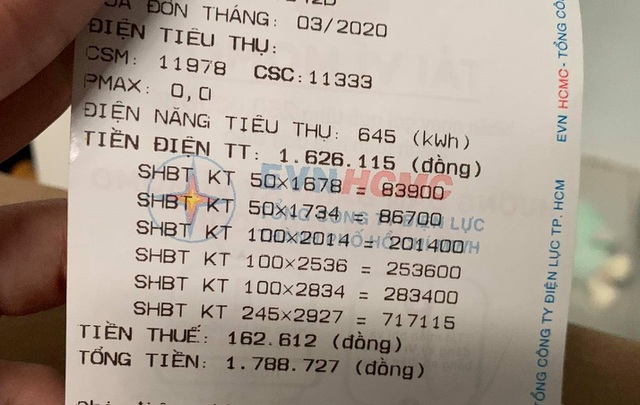 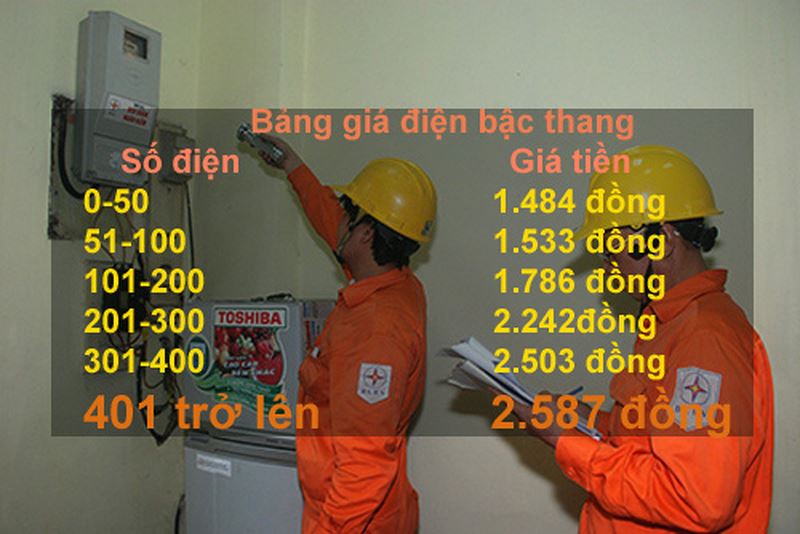 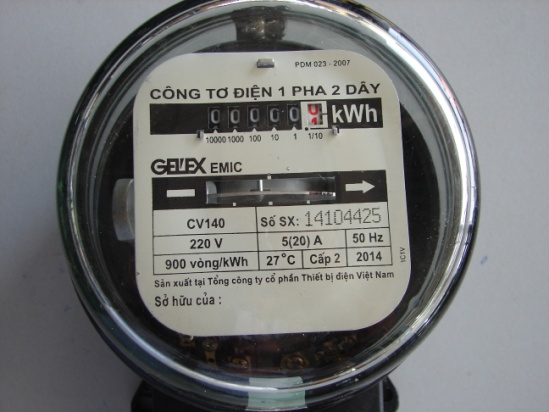 Bài 15:
Công suất tiêu thụ của mạch điện xoay chiều. Hệ số công suất

u
i
Mạch tiêu thụ
1. Biểu thức của công suất
Xét một mạch điện xoay chiều hình sin
Công suất của mạch điện xoay chiều
I
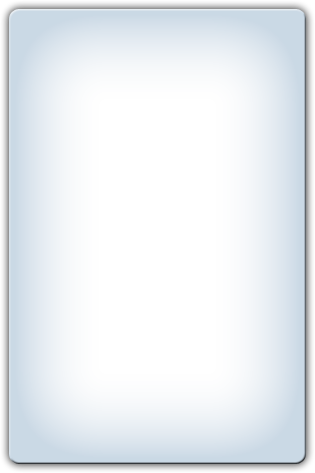 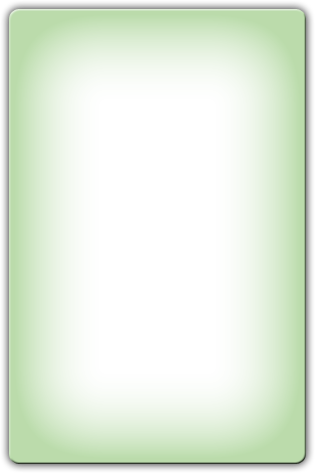 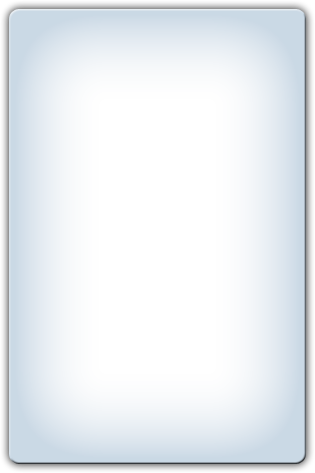 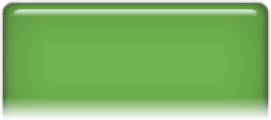 Tại thời điểm t, dòng điện chạy trong mạch theo một chiều nào đó. Áp dụng công thức tính công suất của dòng điện
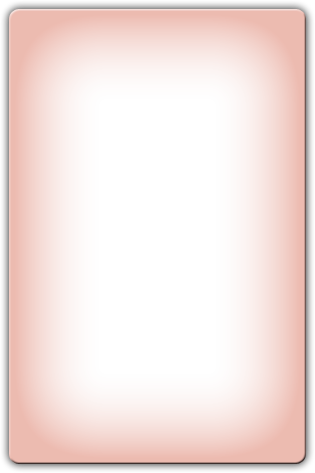 p = ui
 Công suất tiêu thụ trong mạch tại thời điểm t:
Và trong một chu kỳ thì:
Vì cos không đổi nên
1. Biểu thức của công suất
- Công suất tức thời của mạch điện xoay chiều:
p = ui = 2UIcostcos(t + )
	= UI[cos + cos(2t + )]
Công suất của mạch điện xoay chiều
I
P = UIcos
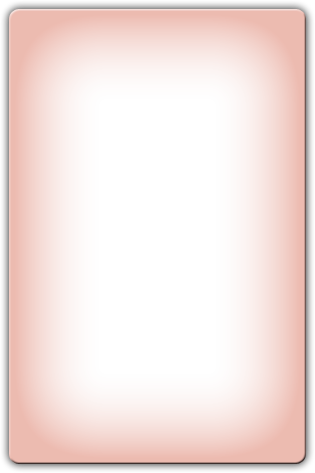 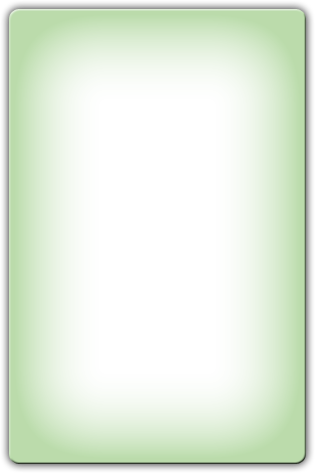 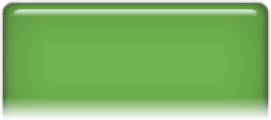 - Công suất điện tiêu thụ trung bình trong một chu kì:
1. Biểu thức của công suất
- Công suất điện tiêu thụ trung bình trong một chu kì:
(W)
Công suất của mạch điện xoay chiều
I
- Nếu thời gian dùng điện t >> T, thì P cũng là công suất tiêu thụ điện trung bình của mạch trong thời gian đó.
+ Đơn vị của công suất là oát (W), dụng cụ đo công suất là oát kế.
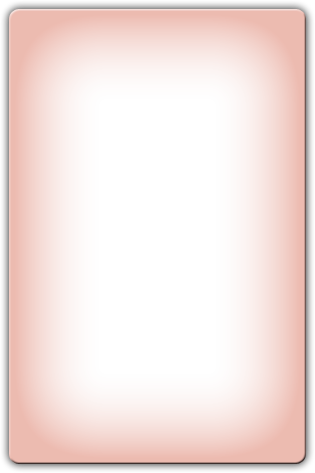 P = UIcos
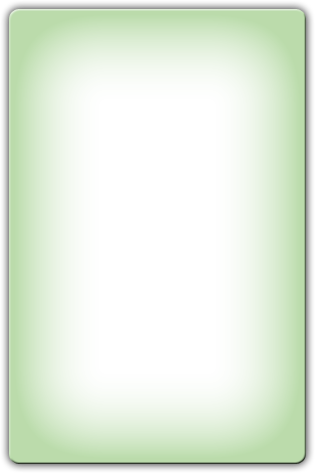 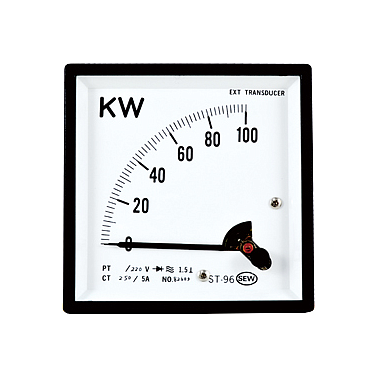 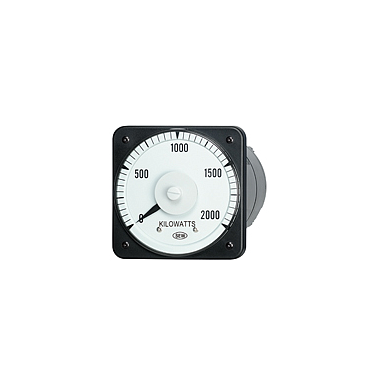 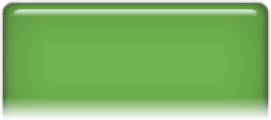 Hình ảnh một số oát kế.
2. Điện năng tiêu thụ của mạch điện
- Điện năng tiêu thụ trong mạch điện trong thời gian t:
(J)
Công suất của mạch điện xoay chiều
I
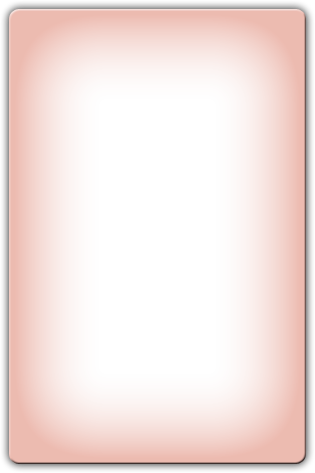 W = P.t
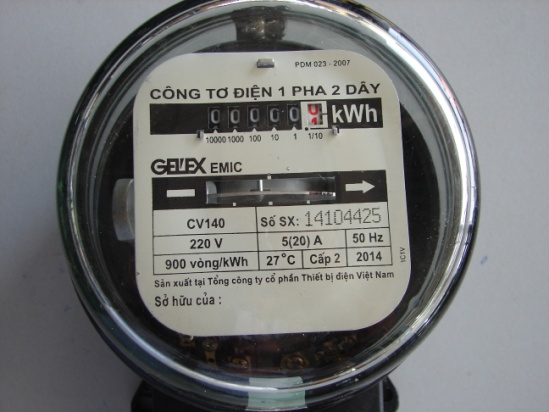 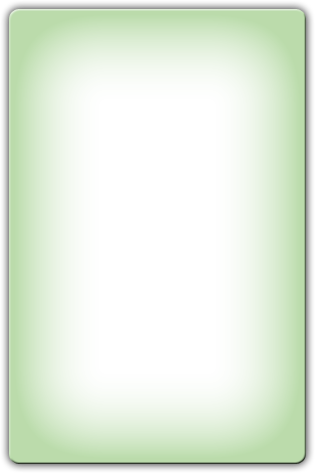 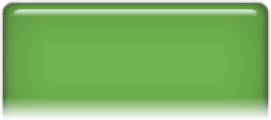 + Đơn vị của điện năng là Jun (J)
+ Dụng cụ đo điện năng là công tơ điện. Mỗi số của công tơ điện là:
1kWh = 3600000 J.
Thảo luận
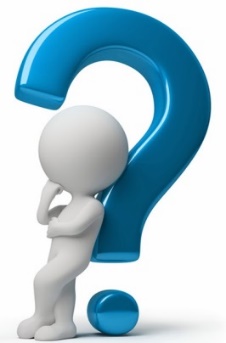 Vậy công suất tiêu thụ trong một mạch điện xoay chiều bất kì là
Trong đó U, I lần lượt là điện áp hiệu dụng và cường độ dòng điện hiệu dụng của mạch.
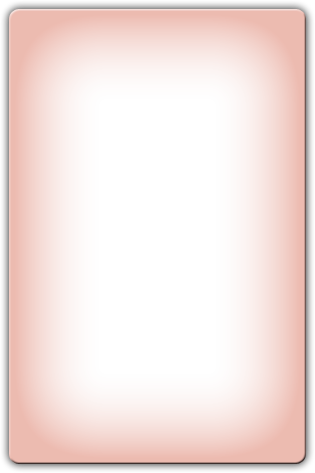 P = UIcos
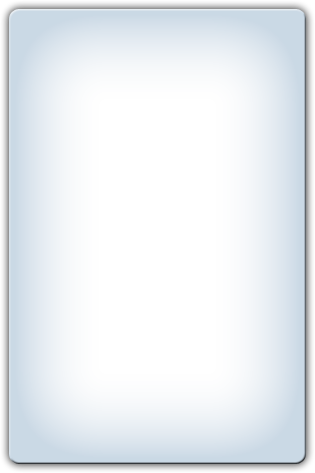 Vậy thừa số cos có vai trò như thế nào? Liệu cos có quan trọng trong việc sử dụng điện năng?
1. Biểu thức hệ số công suất
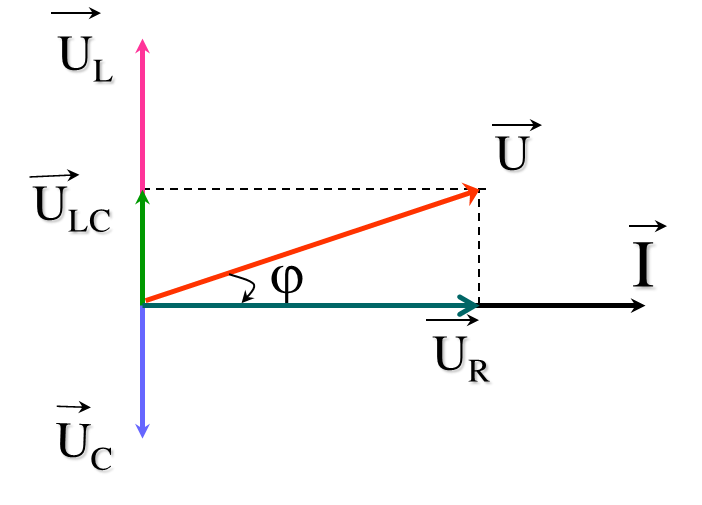 Hệ số công suất
II
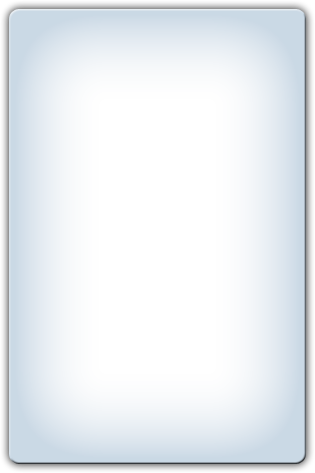 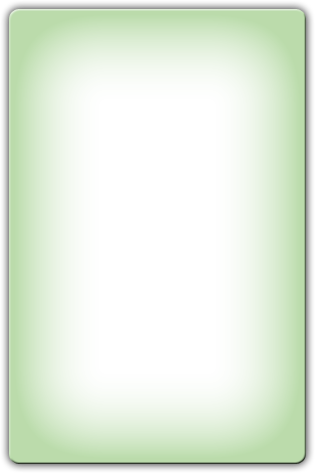 P = UIcos
- Công suất tiêu thụ trong mạch:
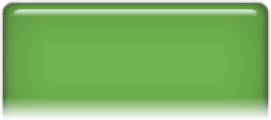 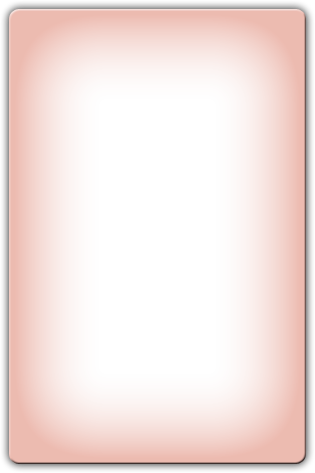 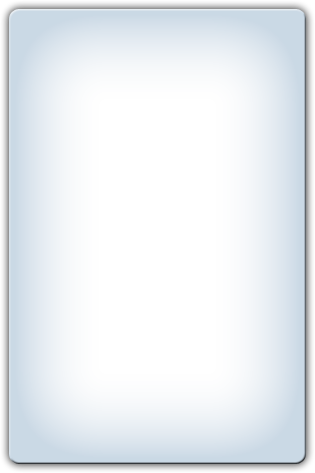 Công suất tiêu thụ trong đoạn mạch RLC mắc nối tiếp bằng công suất tỏa nhiệt trên R. L và C không tiêu thụ điện.
1. Biểu thức hệ số công suất
R
Hệ số công suất
II
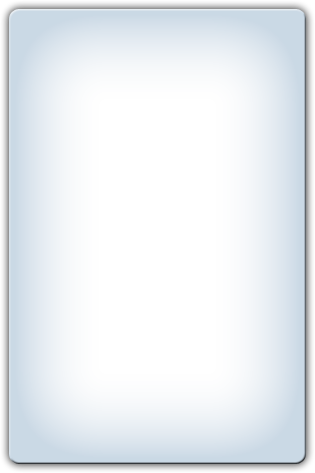 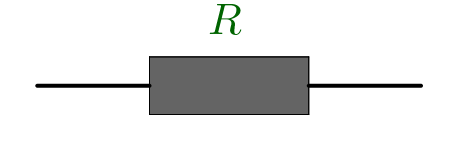 1
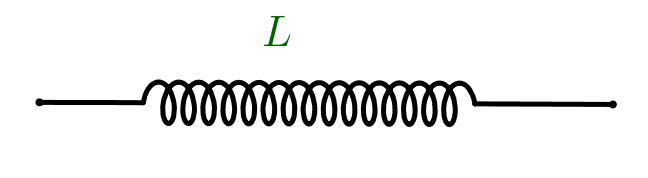 0
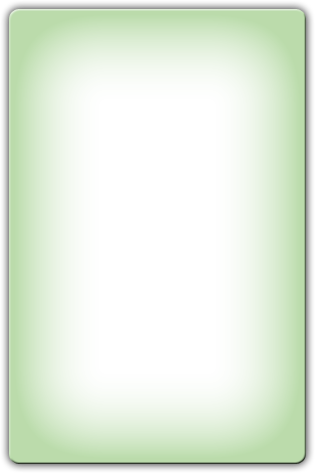 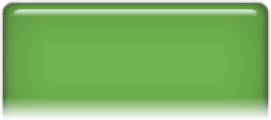 0
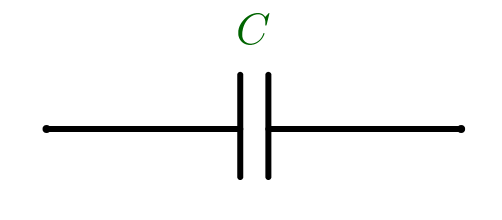 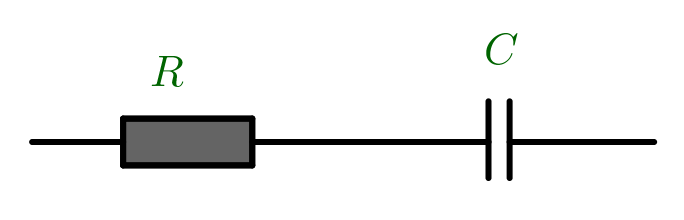 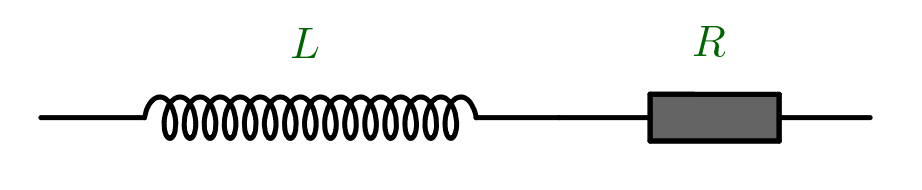 2. Tầm quan trọng của hệ số công suất trong quá trình cung cấp và sử dụng điện năng
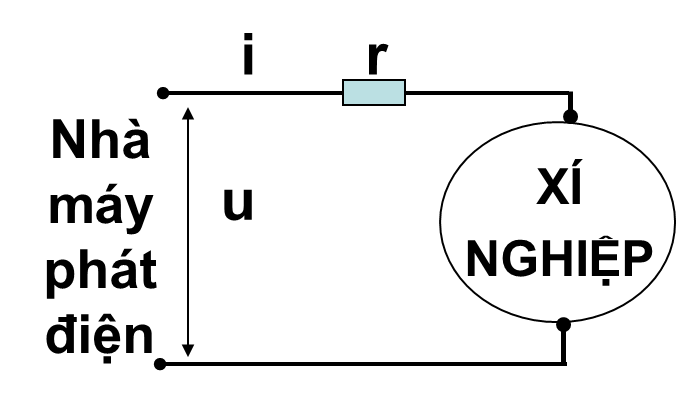 - Các động cơ, máy điện khi vận hành ổn định có công suất P không đổi.
 Cường độ hiệu dụng dẫn từ nhà máy đến đường dây:
Hệ số công suất
II
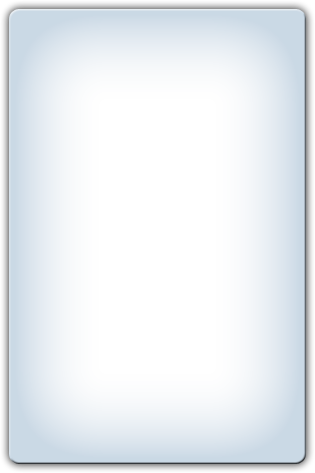 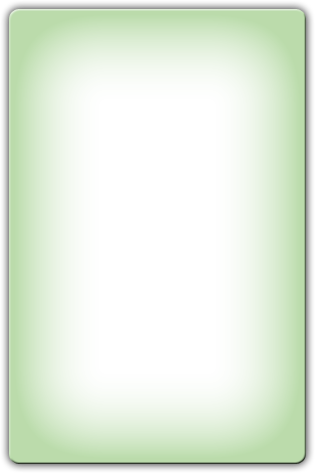 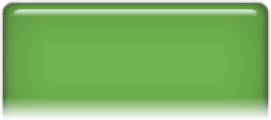 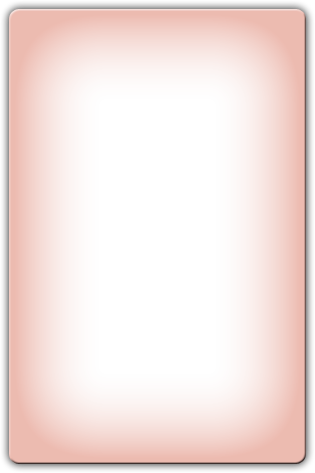 - Công suất hao phí trên dây tải:
 Để nâng cao hiệu quả sử dụng và tiết kiệm điện năng thì cần nâng cao hệ số công suất.
2. Tầm quan trọng của hệ số công suất trong quá trình cung cấp và sử dụng điện năng
Hệ số công suất
II
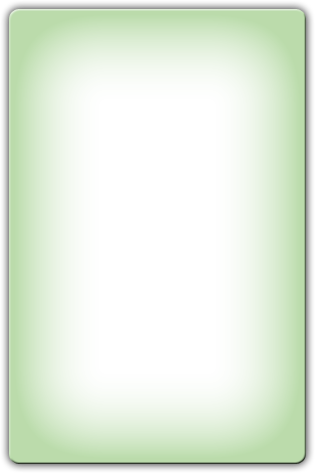 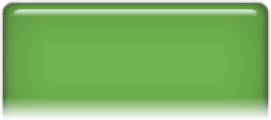 - Để tăng cos ( Giảm )
 Mắc thêm tụ điện
Quy định: cosφ  0,85
Vận dụng
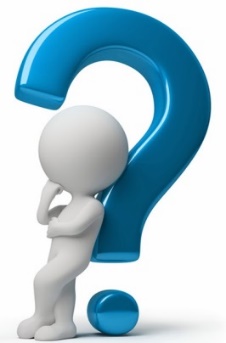 Thực tế người ta tăng hệ số công suất cho mạng điện như thế nào?
 Người ta mắc thêm các tụ điện (gọi là tụ bù) để nâng cao hệ số công suất
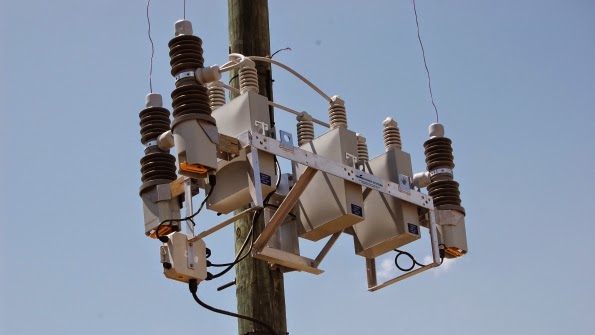 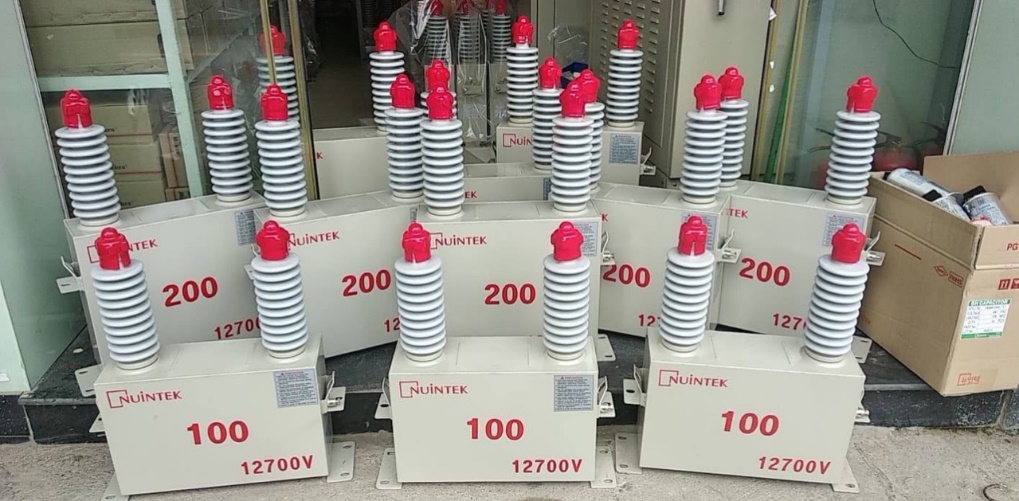 Tụ bù trung thế
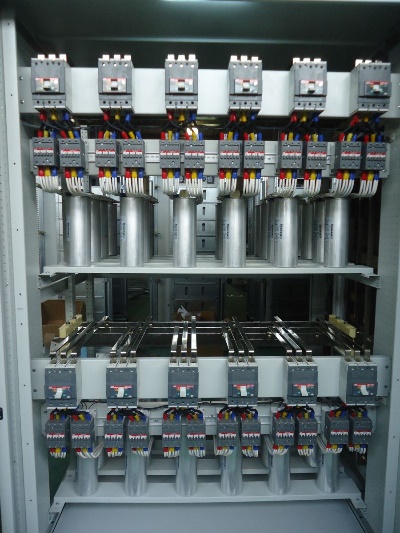 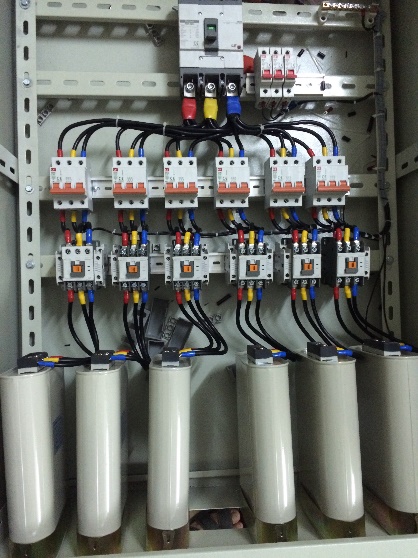 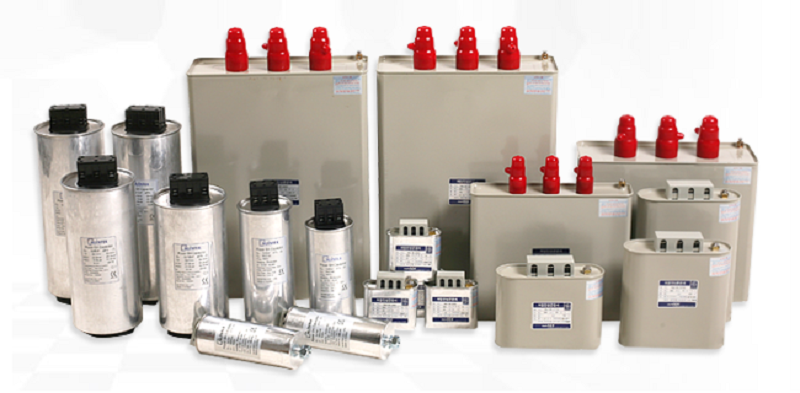 Tụ bù hạ thế
Thảo luận
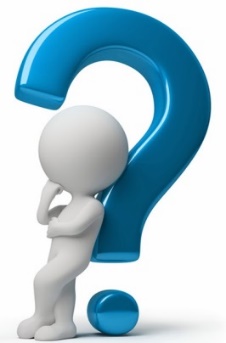 Công suất tiêu thụ trong một mạch điện xoay chiều bất kì là
cos: hệ số công suất
 Pbk = UI được gọi là công suất biểu kiến
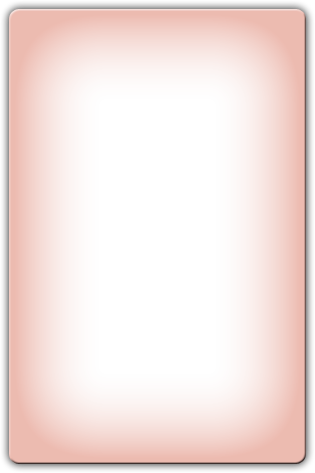 P = UIcos
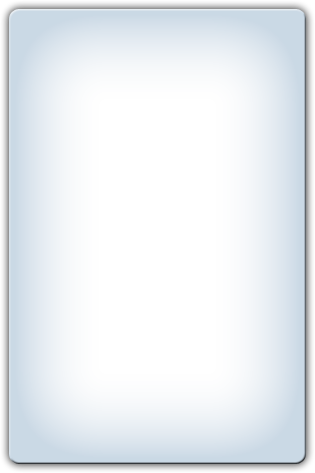 Công suất biểu kiến Pbk = UI nêu lên khả năng cung cấp điện năng cho mạch (tùy thuộc vào thiết bị truyền tải và cung cấp)
Công suất tác dụng P = UIcos cho biết công suất thực sự tiêu thụ trong mạch (P  Pbk)
Để phân biệt:
Công suất biểu kiến:  Pbk = UI        đơn vị VA (volt-ample)
Công suất tác dụng:   P = UIcos  đơn vị W (oát )
1.